Using Case Studies to Engage Students with Wicked Problems
BioQUEST Summer Workshop
Stacey Kiser, Pat Marstellar, Aditi Pai,            Justin Pruneski, Ethel Stanley, Margaret Waterman
June 20, 2018
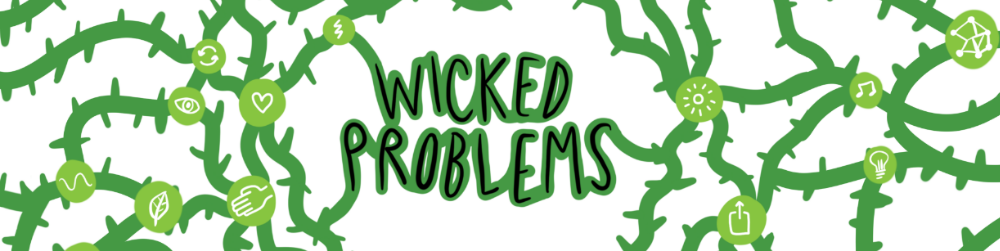 Benefits of Case Studies
Sparks interest in topic
Encourages questions, engagement, discussion
Students construct knowledge in an active manner
Provides real-world context for material
Very flexible, many formats
Many available to adapt and adopt
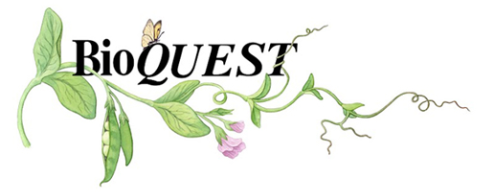 Case Study Resources
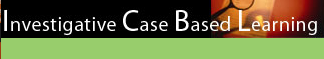 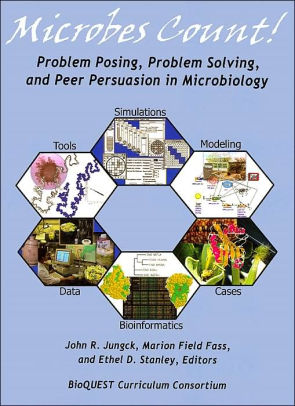 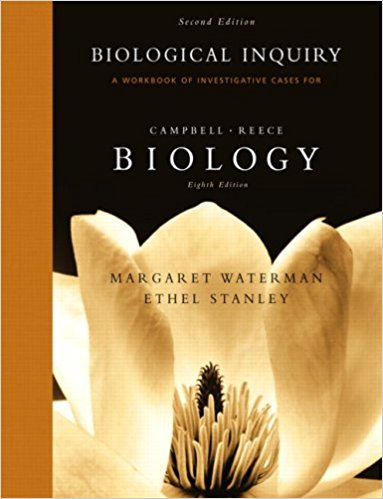 http://bioquest.org/icbl/cases.php
Global Health has No Borders: Case Investigations in Biology and Global Health. Special Issue of Biology International, v. 49,  pp. 9-95.
Case Study Resources
Case It! molecular simulations
http://www.caseitproject.org/
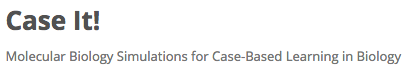 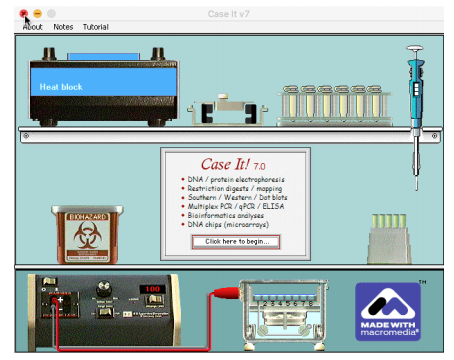 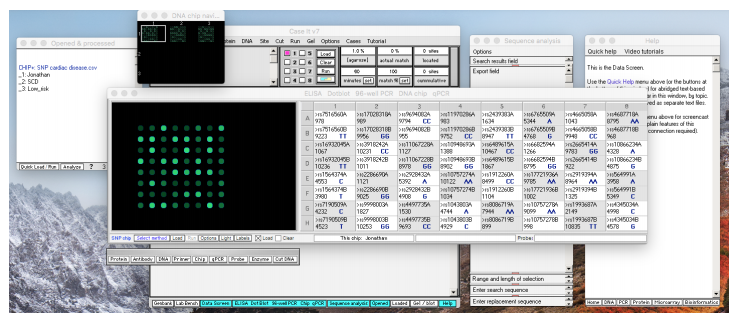 Case Study Resources
Science Case Network (SCN)
http://sciencecasenet.org/
HITS
https://qubeshub.org/community/groups/hits/workshops

Neuro Cases (stay tuned!)
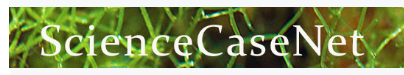 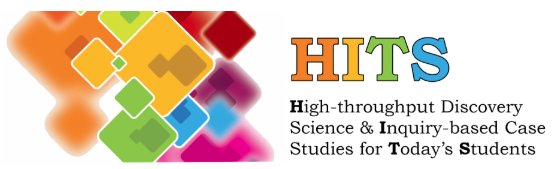 Case Study Resources
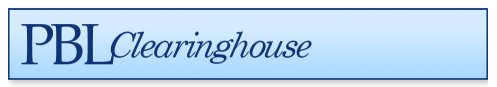 Problem-Based Learning (PBL)
http://www1.udel.edu/pblc/
Evo-Ed cases for evolution education
http://www.evo-ed.org/index.htm
CASES Online
http://www.cse.emory.edu/cases/index.cfm
Native Cases
http://nativecases.evergreen.edu/
National Center for Case Study Teaching in Science (NCCSTS) 
http://sciencecases.lib.buffalo.edu/cs/
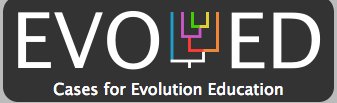 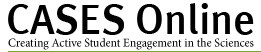 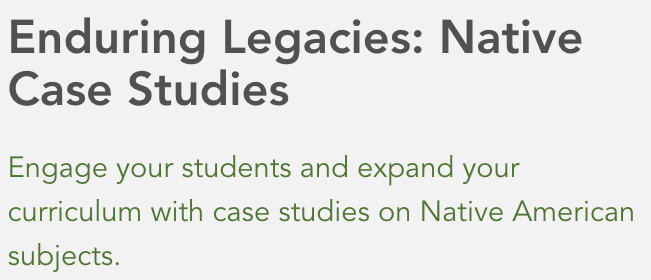 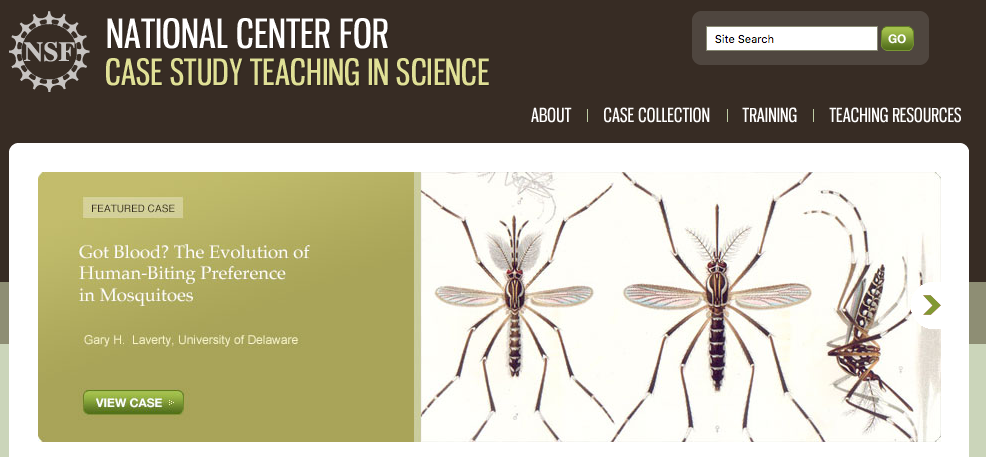 Ideas for case study assessments
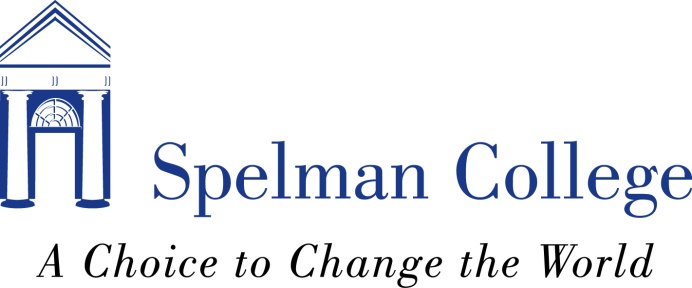 ADITI PAI
SPELMAN COLLEGE
What do you want to assess?
Assessment =
Information gathering
The goal of assessment is to improve quantity and quality of student/faculty’s learning and development.
AW Astin
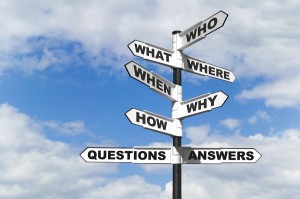 ASTIN’S I-E-O MODEL
ENVIRONMENT
(what the institution provides)
INPUT 
(what students are bringing with them)
OUTCOMES
(what students are able to do )
IDEALLY ASSESSMENT SHOULD
Consider all 3 elements I,E,O

Consider all 3 dimensions of outcomes

Not shy away from affective aspects
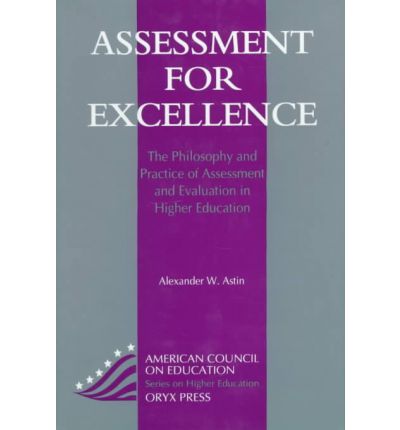 1. ASSESSMENT IDEAS FOR ‘I’
Motivation for learning various topics

Pre- quiz/survey

Self-assessment of concepts

KWL charts

Attitudes towards Science
2. ASSESSMENT IDEAS FOR ‘E’
Mid-semester survey on book, case studies, instruction etc.

End semester survey about overall experience in class

Using assessment from one year to next
3. ASSESSMENT IDEAS FOR ‘O’
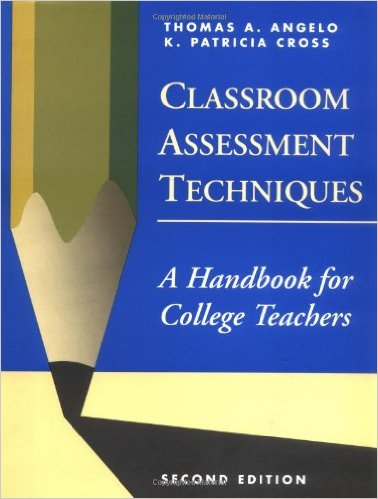 Content
Process of science 
Collaboration
Communication
Analysis
Figure reading
SUMMARY: ASSSESSMENT
Timing: Can be before, at start, during, at end or after a lesson. But also consider longer-term formative assessments.
Performance: Can be individual, pairs, groups or whole class.
Utility for:  Can be for the learner and/or the teacher .But also consider the perspectives of departments, disciplines, institutions
Purpose wrt talent development: Depends on perspective.  Building a skill/developing knowledge/course correction/fair warning
Grade: Can be graded or not graded. 
Format: Written/oral/visual/multimedia
Low tech or high tech. Use technology to your advantage-LMS, Wordle, Clickers, Socrative, PollEveywhere, Facebook, Twitter make grading easy, feedback seamless and extend class time